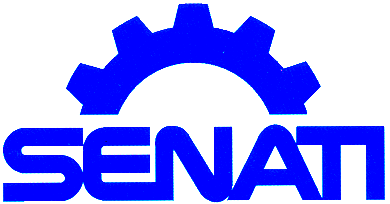 RECOMENDACIONES
CADA PRESENTACION NO DEBE CONTENER MAS DE 10 LINEAS
EXPRESIÓN VERBAL CLARA Y FLUIDA
TAMAÑO DE TEXTO 24-28 (40 SOLO  PARA LA DENOMINASION Y PRESENTACION DEL PROYECTO
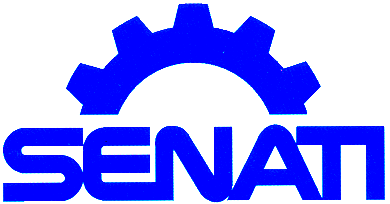 PROYECTO DE INNOVACION
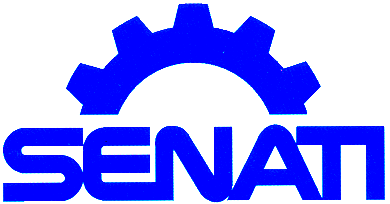 PRESENTACION DEL APRENDIZ
NOMBRES:
CESAR CABRERA PEÑA
ESPECIALIDAD:
MECANICA AUTOMOTRIZ
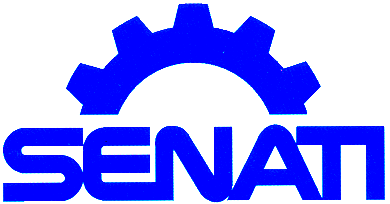 DENOMINACION
EJEMPLO:
“DISEÑO Y FABRICACION DE UNA MESA DE TRABAJO PARA LA REPARACION DE MOTORES”
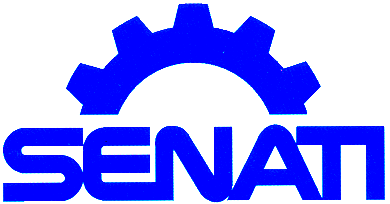 OBJETIVOS
¿QUE MEJORAS SE ESPERA OBTENER CON EL PROYECTO DE INNOVACION?
EJEMPLO 1:

“CON LA IMPLEMENTACION DEL PROYECTO SE ESPERA MEJORAR LA CALIDAD DEL SERVICIO,OPTIMIZAR EL TIEMPO DE REPARACION Y POR LO TANTO AUMENTAR LOS INGRESOS DEL TALLER”
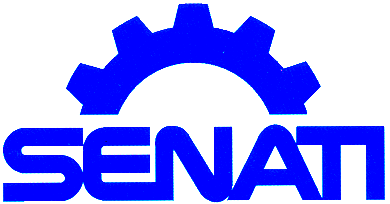 OBJETIVO
(otro ejemplo)
Ejemplo 2:

El objetivo principal de este proyecto es “mejorar los procesos operativos, y así lograr un desempeño de nivel empresarial y competitivo en el campo Automotriz”
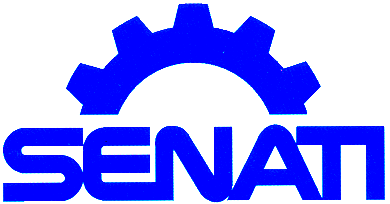 BREVE  ANTECEDENTE
Actualmente los servicios de reparación se realizan de forma muy precaria presentándose los siguientes dificultades:
Incomodidad al realizar los trabajos de reparación ya que muchas veces la reparación se realiza en el suelo
Riesgo de accidentes ya que se obstruyendo el libre transito.
Contaminación ya que se produce el derrame de los aceites.
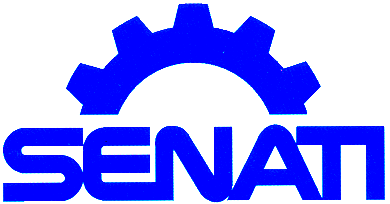 BREVE  ANTECEDENTE
(otro modelo)
Actualmente el Taller Automotriz J.R. posee un inadecuado manejo en la parte Operativa y Administrativa, problemática que ha ocasiona una serie de inconvenientes tanto en la planificación , manejo de los recursos y en términos de calidad para los clientes.
En el Taller Automotriz J.R., se evidencia los siguientes problemas:
Ambientes inadecuados para el servicio.
Insuficiente herramientas y equipos.
Falta de organización y planificación de los procedimientos de trabajo
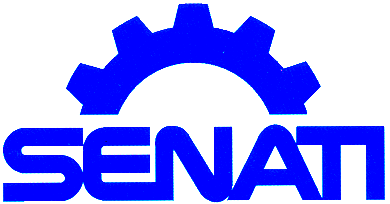 BREVE DESCRIPCION DEL PROYECTO
En atención a los problemas definidos este proyecto servirá para plantear una propuesta de mejora en el procesos de REPARACION DE MOTORES.
Este proyecto consiste en el DISEÑO Y CONSTRUCCION DE UNA MESA DE TRABAJO.
La mesa será construida de planchas de acero de 1/8” de y soportadas por tubos de 3 “ de diámetro, haciéndolo muy resistente y duradero.
Los distintos elementos serán soldados eléctricamente, los bordes de la mesa serán redondeados para reducir riesgo de cortes……………………………….
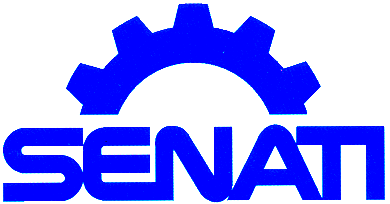 COSTO DE LA IMPLEMENTACION DEL PROYECTO
MATERIALES
MANO DE OBRA
TIEMPO ESTIMADO PARA LA IMPLEMENTACION
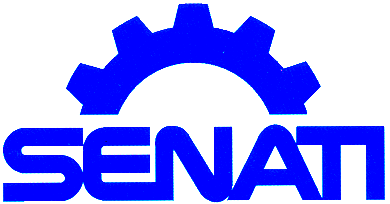 CRITERIOS DE FACTIBILIDAD
EJEMPLO: 
Criterio Técnico.
El monto de las inversiones es posible ya que el ingreso mensual del taller (…..) permitiría realizarlo.
Los elementos necesarios se encuentran fácilmente en el mercado y es posible utilizar elementos reciclados (chatarrería) lo cual disminuiría los costos.
Criterio Financiero.
Es posible el financiamiento del proyecto con un ente financiero ya que cuenta con línea de credito.
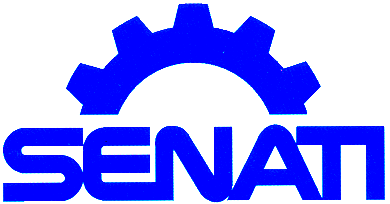 BENEFICIOS MEDIBLES  QUE BRINDARA EL PROYECTO EN EL TALLER
EJEMPLO:

El aumento del numero de servicios sin el proyecto vs el numero de servicios con la implementación del proyecto